Sparta and Athens
Global History and Geography I
Mr. Cox
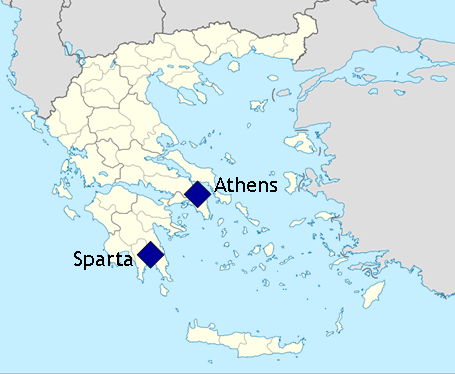 Bellringer
How is New York influenced by Geography?
Essential Question
How were the city states of Athens and Sparta different?
I. Athens: A Democratic State
Democracy: government by the people
Solon: reformed Athens
Outlawed some slavery
Expanded assembly and citizenship
Economic reforms
Featured a legislature: lawmaking body
Limited to males
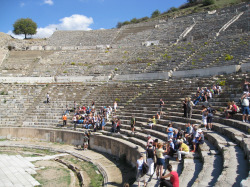 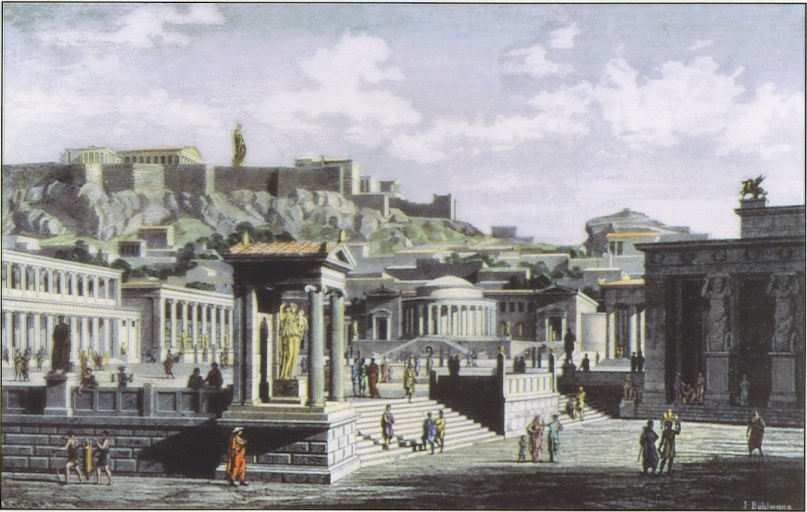 Women had few freedoms, seen as below men
‘Seen, not heard from’
Respectable woman was to tend the house and husband
Education: 
Intense for wealthy men 
Common people indirectly
Military training, advanced Navy
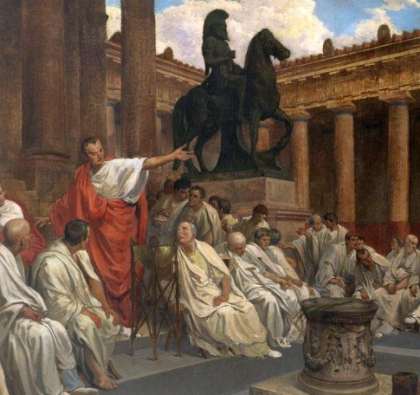 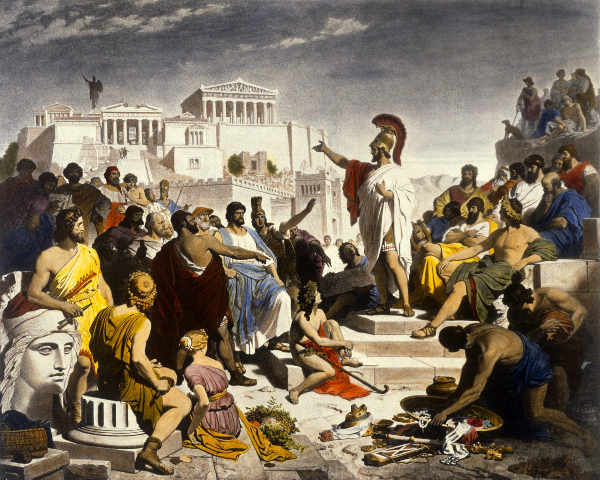 II. Sparta: A Military State
Controlled by a King
Forced military service
Men educated in ways of battle and military history
Phalanx: battle formation of foot soldiers
Helots: government owned slaves forced to work the land
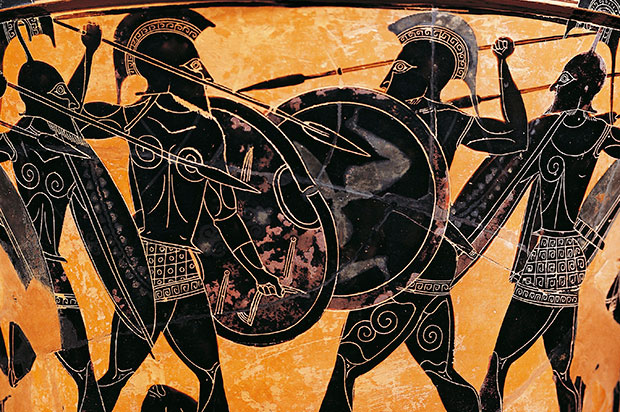 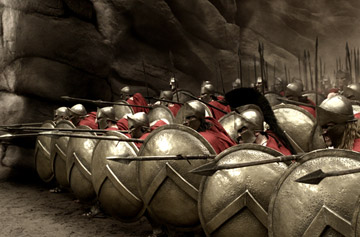 Citizenship
Sick/deformed newborns were left to die
At 7, boys were forced to train for military service
http://www.youtube.com/watch?v=i5lvqx5c98c
Forced to live in the barracks, until 30, could marry at 20
Became a member of the assembly at 30
Women: could inherit property and were respected more than in Athens
How were the city states of Athens and Sparta different?
How were the city states of Athens and Sparta different?